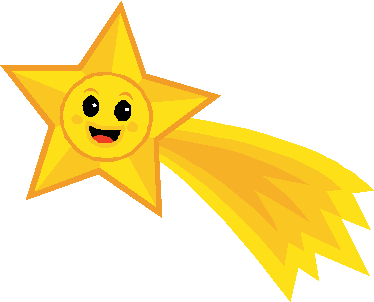 Тренировочная презентация
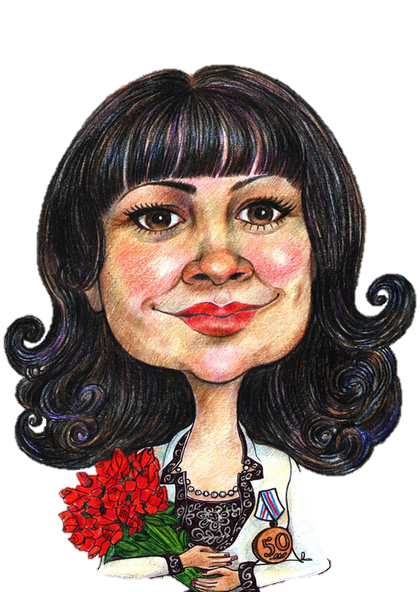 Кулакова Людмила Павловна, воспитатель, МБДОУ детский сад №180, г. Архангельск
АНИМАЦИЯ ТЕКСТА
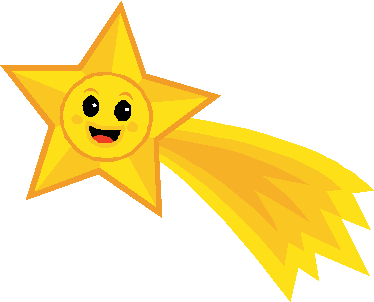 Не садись на пенёк, не ешь пирожок! Неси бабушке, неси дедушке 
«Маша и медведь»
Несет меня лиса за темные леса, за высокие горы!
«Кот, петух и лиса»
Снесла курочка яичко, да не простое — золотое«Курочка Ряба»
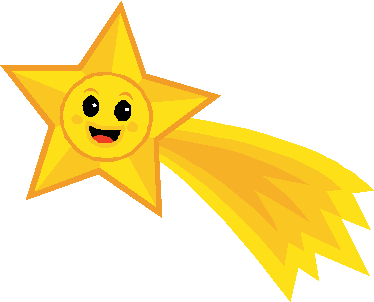 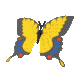 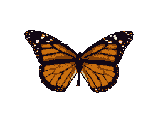 НАСТРОЙКА ВИДЕО
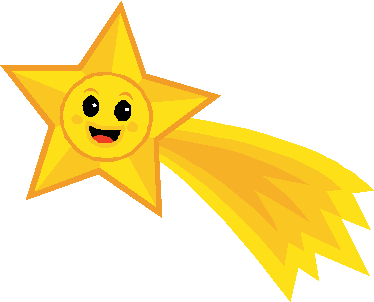 ЗАКОНОМЕРНОСТИ
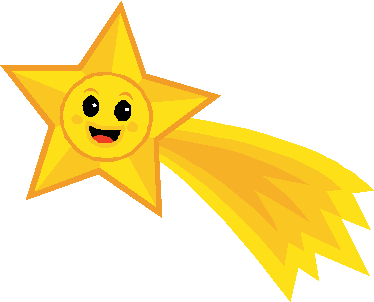 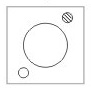 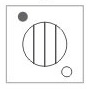 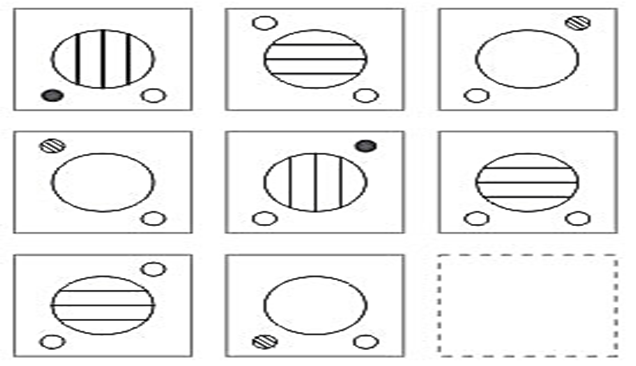 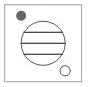 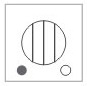 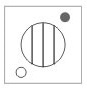 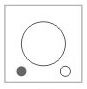 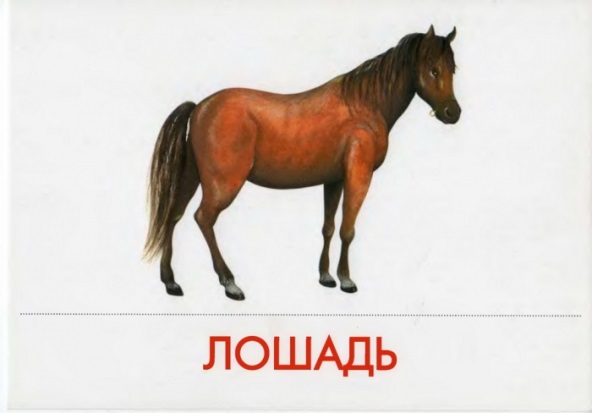 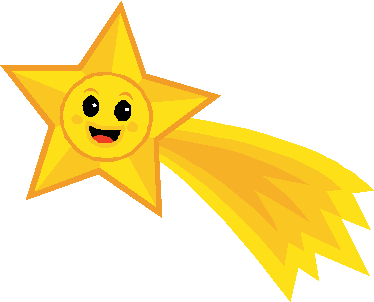 ВИКТОРИНА
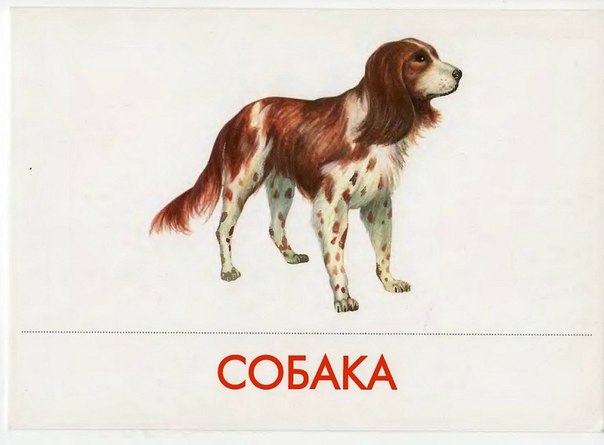 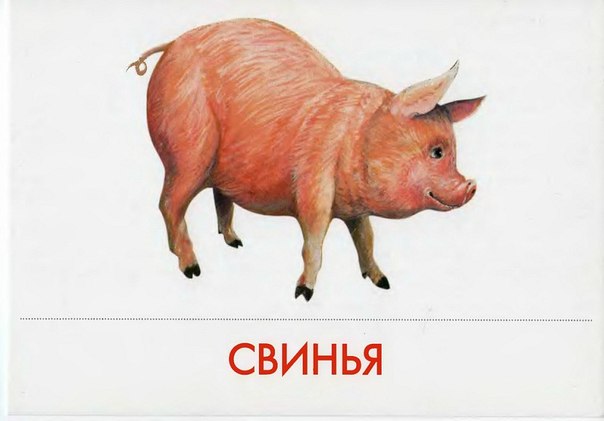 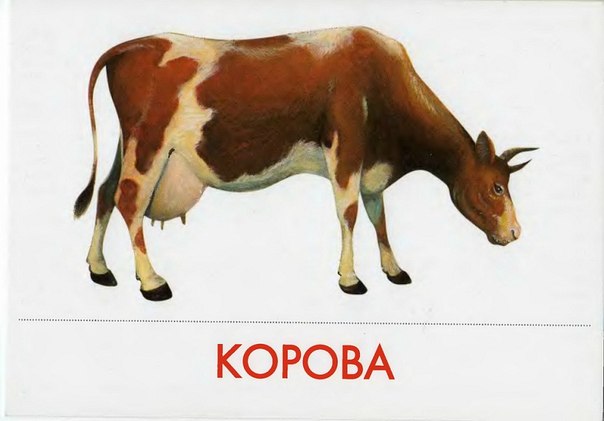 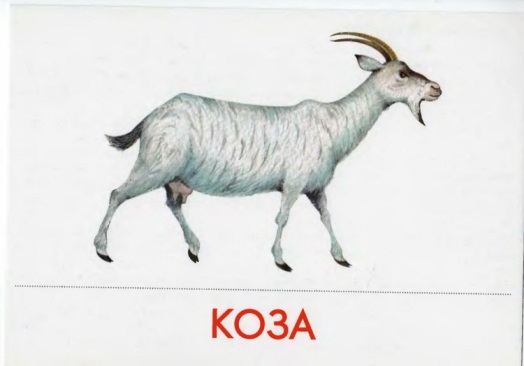 СОДЕРЖАНИЕ
Титульный слайд
 Анимация слайда
 Бабочка в поле
 Монтаж видео
 Закономерности
 Викторина